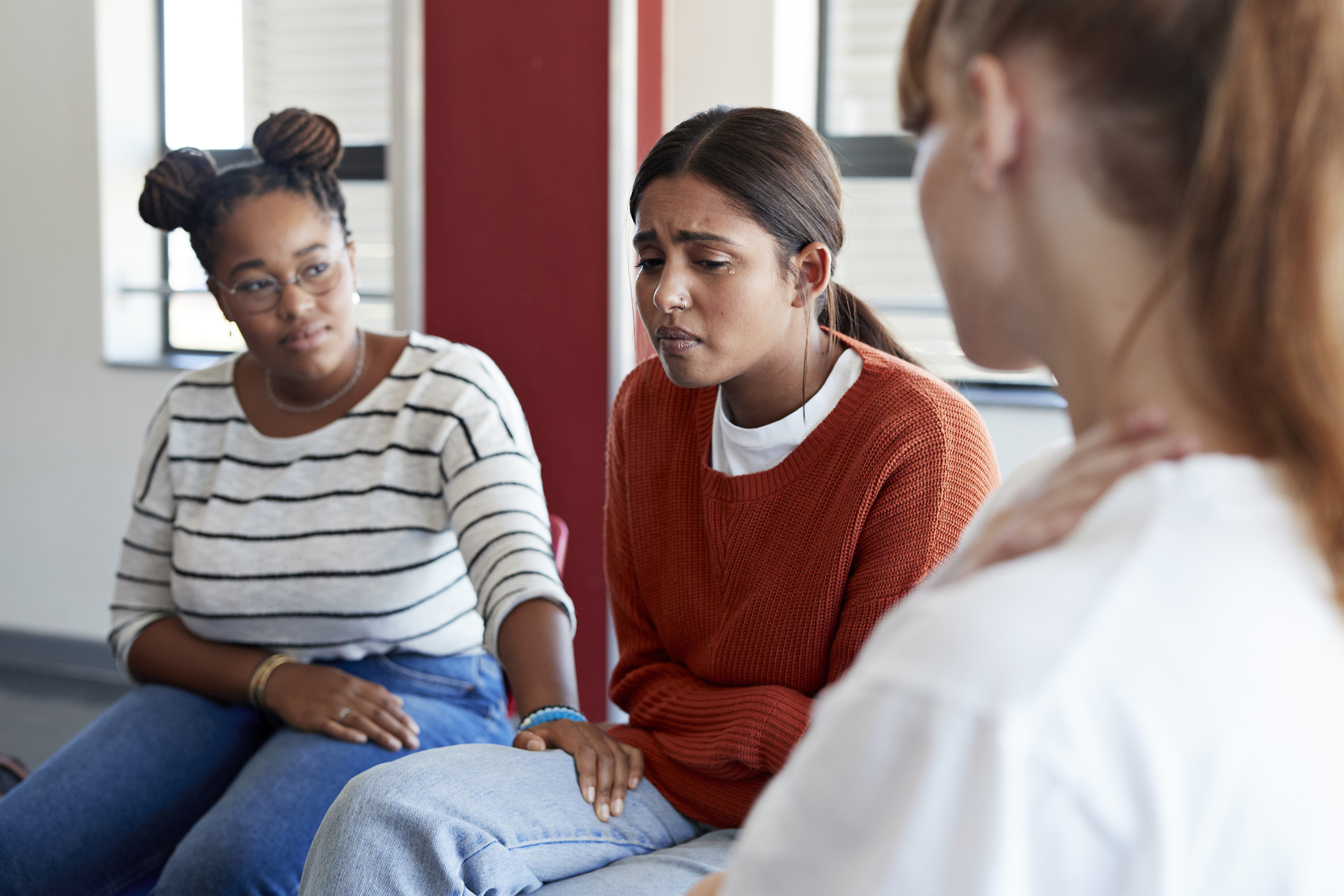 Mental Health Awareness
Introduction
Mental health is as important as physical health. In the UK, around 44% of adults have experienced a problem with their mental health at some point in their life, with 1 in 4 people being formally diagnosed with a mental health problem. This Mental Health Awareness course has been designed for employees and workers in all environments. It aims to increase your understanding of mental health, the factors that might affect it, and how to cope - including where to go for further support.


By emphasising the importance of regularly assessing your mental state using tools like the mental health continuum, we encourage you to increase your awareness of your state of wellbeing so you can take proactive steps to keep yourself well.
Aims And Objectives
On completion of this Mental Health Awareness module, participants should be able to:

Understand what mental health is
Understand the mental health continuum
Be aware of the common causes of mental health problems and know practical strategies to deal with them
Learn about self-care and the 5 Ways to Wellbeing
Be aware of the signs that someone might need support, including being able to recognise the signs of stress and burnout, depression, anxiety, and bipolar disorder
Know when and where to get further support should you need it
Understand how to support someone with a mental illness, including ways to talk to them about mental health and dealing with a crisis
WHAT IS MENTAL HEALTH
A mental illness is a physical illness of the brain that causes disturbances in thinking, behaviour, energy or emotion that make it difficult to cope with the ordinary demands of life. Research is starting to uncover the complicated causes of these diseases, which can include genetics, brain chemistry, brain structure, experiencing trauma and having another medical condition, like heart disease.


Although the general perception of mental illness has improved over the past decades, studies show that stigma against mental illness is still powerful, mainly due to media stereotypes and lack of education, and that people tend to attach negative stigmas to mental health conditions at a far higher rate than to other diseases and disabilities, such as cancer, diabetes or heart disease.
WHAT IS MENTAL HEALTH
Stigma affects not only the number of people seeking treatment but also the resources available for proper treatment. Stigma and misinformation can feel like overwhelming obstacles for someone who is struggling with a mental health condition. Here are a few powerful things you can do to help:

Showing individuals respect and acceptance removes a significant barrier to successfully coping with their illness. Having people see you as an individual and not as your illness can make the most crucial difference for someone who is struggling with their mental health.
Advocating within our circles of influence helps ensure these individuals have the same rights and opportunities as other members of your church, school and community.
Learning more about mental health allows us to provide helpful support to those affected in our families and communities.
WHO CAN BE AFFECTED BY MENTAL HEALTH
Mental illness does not discriminate; it can affect anyone regardless of age, gender, geography, income, social status, race, ethnicity, religion/spirituality, sexual orientation, background, or cultural identity. While mental illness can occur at any age, three-fourths of all mental illness begins by age 24.

In any given week in England:

Mixed anxiety and depression: 8 in 100 people
Generalised anxiety disorder (GAD): 6 in 100 people
Post-traumatic stress disorder (PTSD): 4 in 100 people
Depression: 3 in 100 people
Phobias: 2 in 100 people
Obsessive-compulsive disorder (OCD): 1 in 100 people
Panic disorder: fewer than 1 in 100 people.
THE MENTAL HEALTH CONTINUUM
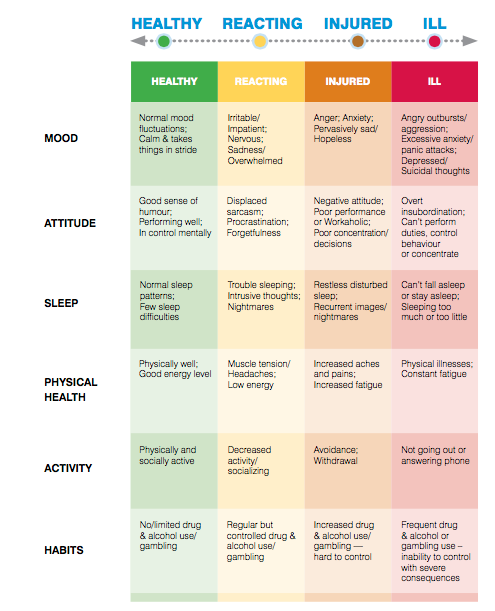 The mental health continuum is a range of healthy mental health and mental illness at the two extreme ends. Depending on a person's internal and external faculties, they can lie at one point of the continuum and shift position as their situation improves or deteriorates. 

Different support mechanisms are needed depending on where a person is on the continuum.

Mental health is not an all-or-nothing concept – it can change frequently. Mental health is affected by lots of things, such as work, home life, bereavement, ill health and more.  Even positive things can affect our mental health, such as the pressure after getting a promotion or the stress of a house move.
Evidence suggests there are 5 steps you can take to improve your mental health and wellbeing. Trying these things could help you feel more positive and get the most out of life.


Connect with other people - Good relationships are essential for your mental well-being. They can:

help you to build a sense of belonging and self-worth
 allow you to share positive experiences
provide emotional support and allow you to support others

2. Be physically active - Being active is not only great for your physical health and fitness. Evidence also shows it can also improve your mental wellbeing by:

raising your self-esteem
helping you to set goals or challenges and achieve them
causing chemical changes in your brain which can help to change your mood positively

3. Learn new skills - Research shows that learning new skills can also improve your mental wellbeing by:

boosting self-confidence and raising self-esteem
helping you to build a sense of purpose
helping you to connect with others
Even if you feel like you do not have enough time or you may not need to learn new things, there are lots of different ways to bring learning into your life.
5 WAYS TO WELLBEING
5 WAYS TO WELLBEING
4. Give to others - Research suggests that acts of giving and kindness can help improve your mental wellbeing by:

creating positive feelings and a sense of reward
giving you a feeling of purpose and self-worth
helping you connect with other people

5. Pay attention to the present moment (mindfulness)

Paying more attention to the present moment can improve your mental wellbeing. This includes your thoughts and feelings, your body and the world around you.
Some people call this awareness "mindfulness". Mindfulness can help you enjoy life more and understand yourself better. It can positively change the way you feel about life and how you approach challenges.
Read more about mindfulness, including steps to be more mindful in your everyday life.
SIGNS OF MENTAL HEALTH STRUGGLES
Unless there’s been an obvious problem for a while, the key thing to look out for is changes such as;

Changes in behaviour, thoughts and feelings.
Becoming unable to cope with daily tasks and problems
Experiencing unexplained physical problems
Becoming socially withdrawn
Experiencing dramatic changes in eating or sleeping habits
Feeling sad, irritable or very angry
Experiencing extreme emotional highs and lows
Feeling overly fearful, worried or anxious
Having confused or strange thoughts (possibly delusions)
Seeing or hearing things that aren't there (like hallucinating)
Substance misuse
And having suicidal thoughts

Any change is not usually a sign of a mental illness. Still, if someone experiences a few of these at a time, it’s a good idea to talk to someone - a trusted colleague, manager, friend, family member or doctor, to start getting some help. There’s also so much information and support that’s available online.
Mental health problems can have a wide range of causes. It's likely that for many people, there is a complicated combination of factors – although different people may be more deeply affected by certain things than others. For example, the following factors could potentially result in a period of poor mental health:

childhood abuse, trauma, or neglect
social isolation or loneliness
experiencing discrimination and stigma, including racism
social disadvantage, poverty or debt
bereavement (losing someone close to you)
severe or long-term stress
having a long-term physical health condition
unemployment or losing your job
homelessness or poor housing
being a long-term carer for someone
drug and alcohol misuse
domestic violence, bullying or other abuse as an adult
significant trauma as an adult, such as military combat, being involved in a severe incident in which you feared for your life, or being the victim of a violent crime
physical causes – for example, a head injury or a neurological condition such as epilepsy can have an impact on your behaviour and mood. (It's important to rule out potential physical causes before seeking further treatment for a mental health problem).
COMMON CAUSES OF MENTAL HEALTH PROBLEMS
DO MENTAL HEALTH PROBLEMS RUN IN FAMILIES
Research suggests that some mental health problems may run in families. For example, if you have a parent with schizophrenia, you are more likely to develop schizophrenia yourself. But no one knows if this is because of our genes or other factors, such as the environment we grow up in or the ways of thinking, coping and behaving that we may learn from our parents.

Although our genes may influence the development of some mental health problems, researchers haven't found any specific genes that cause mental health problems.
ANXIETY
What is it? Anxiety is a feeling of unease, such as worry or fear, that can be mild or severe. Everyone has feelings of anxiety at some point in their life. For example, you may feel worried and anxious about sitting an exam or having a medical test or job interview. During times like these, feeling anxious can be perfectly normal, but some people find it hard to control their worries. Their feelings of anxiety are more constant and can often affect their daily lives.

How is it managed? GAD can have a significant effect on daily life, but several different treatments are available that can ease symptoms. These include psychological therapies – such as cognitive behavioural therapy (CBT) or medication – such as a type of antidepressant called selective serotonin reuptake inhibitors (SSRIs)

Please note: With treatment, many people can control their anxiety levels. But, some medicines may need to be continued for a long time, and there may be periods when your symptoms worsen.
DEPRESSION
What is it? Depression is more than simply feeling unhappy or fed up for a few days. Most people go through periods of feeling down, but when you're depressed, you feel persistently sad for weeks or months rather than just a few days.

How is it managed? Treatment for depression can involve a combination of lifestyle changes, talking therapies and medicine. Your recommended treatment will be based on whether you have mild, moderate or severe depression. Talking therapies, such as cognitive behavioural therapy (CBT), are often used for mild depression that is not improving or moderate depression. Antidepressants are also sometimes prescribed.

Please note: Some people think depression is trivial and not a genuine health condition. They're wrong – it is an actual illness with real symptoms. Depression is not a sign of weakness or something you can "snap out of" by "pulling yourself together”.
NERVOUS BREAKDOWN
What is it? ‘Nervous breakdown’ is not a diagnosable mental illness. Still, it’s often used to describe a period of intense stress or ‘hitting rock bottom’ where someone can’t function normally. It’s possible that it could be a sign of an undiagnosed mental illness.

How is it managed? A GP can help treat the symptoms by referring to a psychologist or psychiatrist or a talking therapy like cognitive behavioural therapy (CBT). Antidepressants or anti-anxiety medication can be prescribed to treat chemical imbalances. Alternative treatments like acupuncture, massage therapy or yoga can help, too. Anything that promotes relaxation, such as getting more sleep, exercising regularly, and cutting alcohol and caffeine, can make a big difference.

Please note: Symptoms of a nervous breakdown can include many symptoms and they can vary from person to person. Some include detachment from reality, insomnia, hallucinations, extreme mood swings, extreme fear, panic attacks, paranoia, and symptoms of depression and anxiety. Flashbacks of traumatic events can also take place, but this could suggest undiagnosed PTSD. Many people - including experts - have the view that breakdowns don’t need to be an entirely negative experience - if they are treated Properly, a study can turn into a breakthrough - people can use the experience as a wakeup call to make important changes in their lives for the better.
PERSONALITY DISORDERS
What is it? Someone with a personality disorder thinks, feels, behaves, or relates to others very differently from the average person. There are different types, so the symptoms vary.

How is it managed? No approach works for everyone, but treatment methods often include talking therapy. There are also therapeutic communities (TCs) where personality disorders are explored in-depth in a group setting. Medication is also an option if someone has symptoms of anxiety or depression.

Please note: Borderline personality disorder is one of the most common types - this is when someone has disturbed thoughts, shows impulsive behaviour and has problems controlling their emotions. They may also have unstable and intense relationships and often worry about being abandoned. Another example is antisocial personality disorder, whereby someone gets easily frustrated and struggles to control their anger; they can get aggressive and violent and often blame others for their problems and misfortunes.
SCHIZOPHRENIA
What is it? Schizophrenia - or psychosis - is when someone hallucinates and experiences delusions, believing
they are real. They don’t realise they are mentally unwell. Schizophrenia often prevents someone from
thinking clearly, concentrating and staying motivated. The seriousness of the symptoms varies from person
to person.

How is it managed? There is no cure, and it can be a very challenging illness for the sufferer and their loved
ones. But schizophrenia can be treated and managed with medication, self-help strategies and supportive
therapies - particularly cognitive behavioural therapy (CBT).

Please note: A small number of people can become violent if they have a severe psychotic episode (due to
the influence of their hallucinations or delusions), but most people with schizophrenia are not dangerous,
and don’t show violent behaviour.
SELF HARM
What is it? Self-harm is when someone deliberately causes harm to their body by cutting, burning,
scratching, hitting, bruising, biting or picking at their skin. Self-harm also includes banging one’s head
or body against something hard or taking an overdose. It’s often linked to social problems, trauma, stress,
anxiety, depression, personality disorders, and several other mental illnesses.

How is it managed? If someone is self-harming, they should see their GP so they can be referred to a local
community mental health service - they’ll assess so a treatment plan can be created to help.
Coping strategies can be discussed, and talking therapies, as well as antidepressants, are options, too.

Please note: Self-harm often starts in the teen years, and people often grow out of it by age 16-17, but not
always. It’s typically used as a coping mechanism to relieve emotional tension when someone feels
overwhelmed, wants to punish themselves, wants to feel more in control, or makes themselves feel
something if they’re emotionally numb. Self-harm can also be a cry for help.
UNDERSTANDING HOW TO HELP SOMEONE
It can take time for someone's mental health to improve, and some of us may need professional help, but there are ways to help and support someone get back to positive mental health.
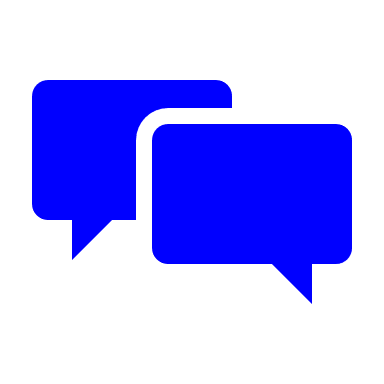 Express concern and say you can help - Letting someone know you're worried is a good way to open up a conversation – it shows you care about the person, have time for them and that they do not have to avoid things with you.
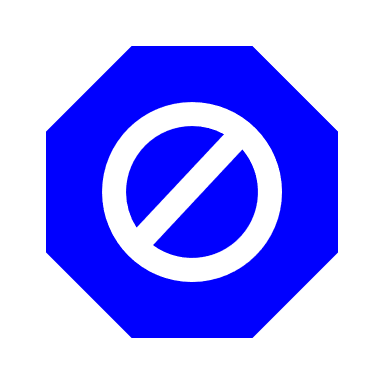 Do not force it - Do not force someone to talk to you or get help, and do not go to a doctor on their behalf. This may lead to them feeling uncomfortable, with less power and less able to speak for themselves.
If they do not want support - Gently explore their reasons for not wanting to get support. If they are unsure whether to get help, just talking and listening without judgement could help work out what's getting in the way.
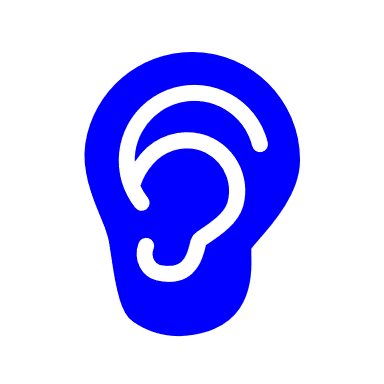 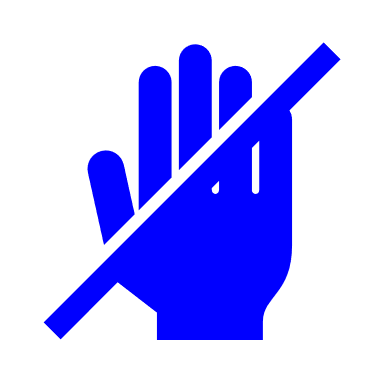 Offer your time to listen - Listening is an important skill. Ask open questions that start with "how", "what", "where" or "when". This can help people open up.
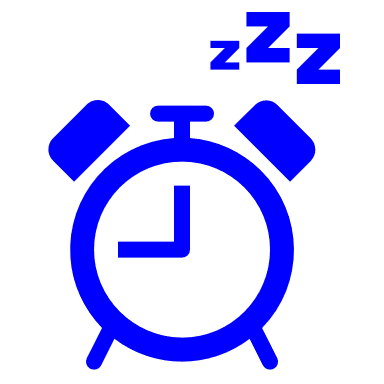 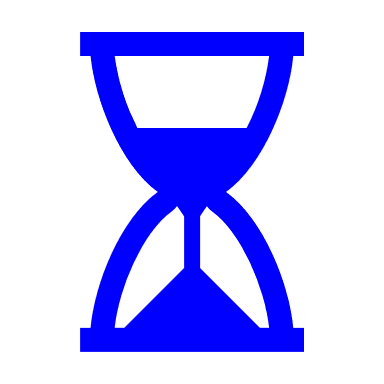 Be patient - You will not always know the full story. There may be reasons why they have found it difficult to ask for help. Just being there can be helpful for someone who may want to open up later.
Look after yourself  - It can be upsetting to hear someone you care about in distress. Be kind to yourself and take some time to relax or do something you enjoy.